Adjectives
How to use it
Adjectives
I use adjectives to describe things, people, places...
Examples
She is beautiful.
She is a beautiful girl.
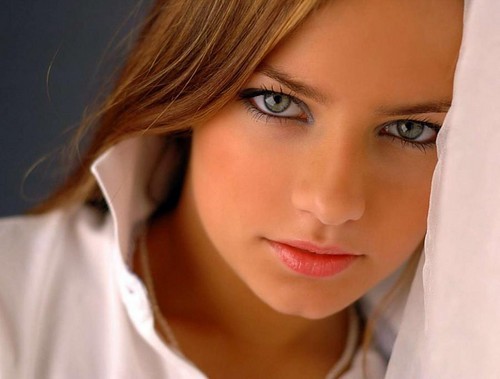 It is beautiful.
It is a beautiful picture.
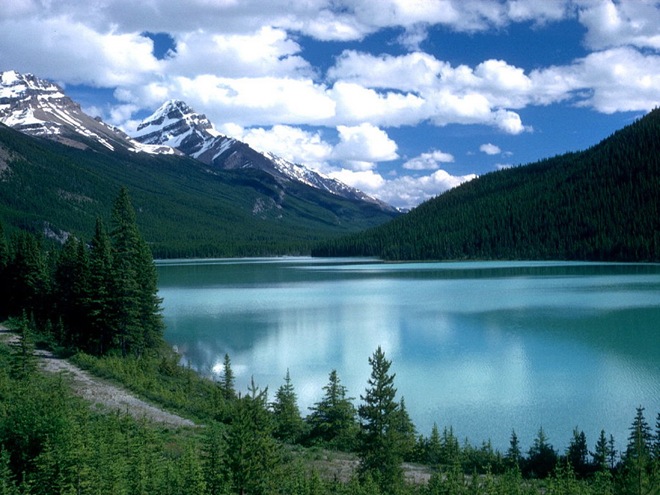 It is difficult.
It is a difficult test.
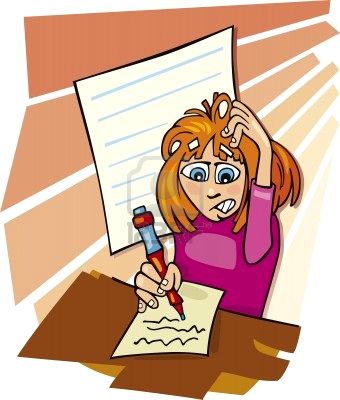 It is delicious.
It is a delicious cake.
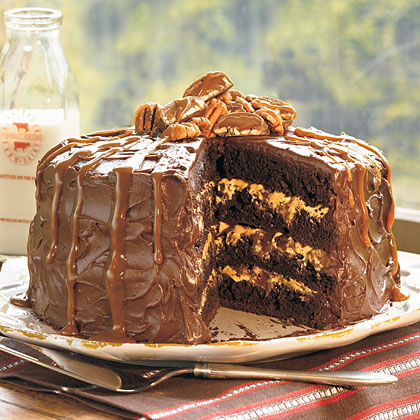 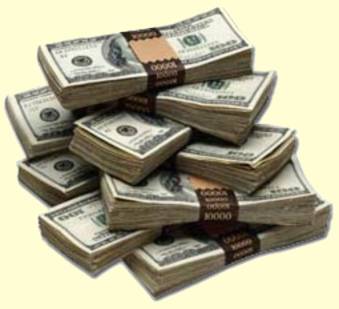 It is expensive.
It is an expensive car.
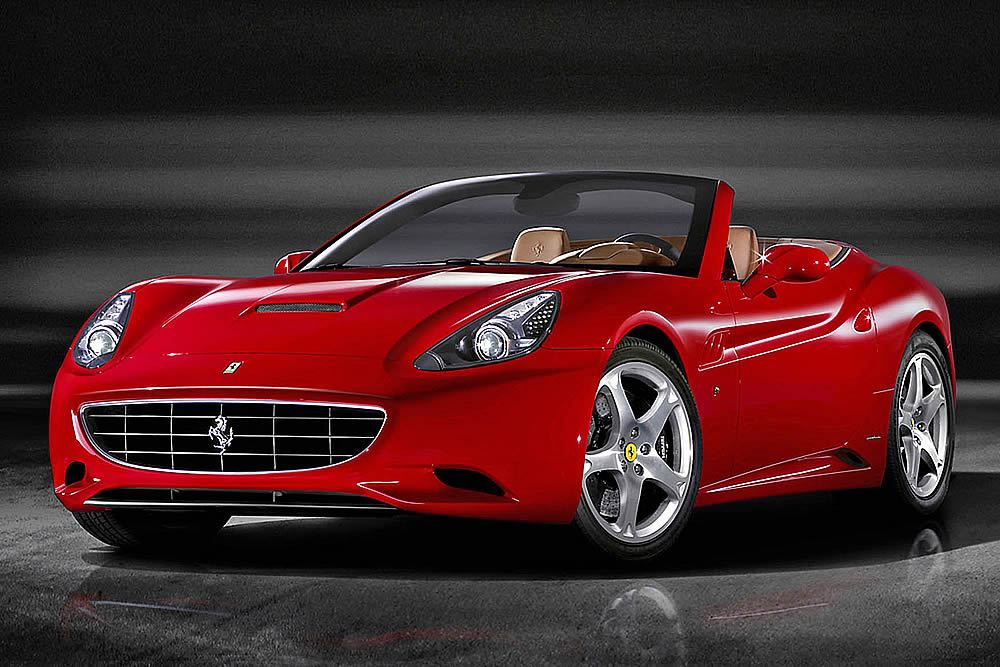 He is handsome.
He is a handsome man.
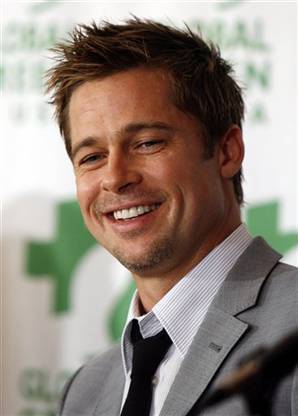 It is big.
It is a big elephant.
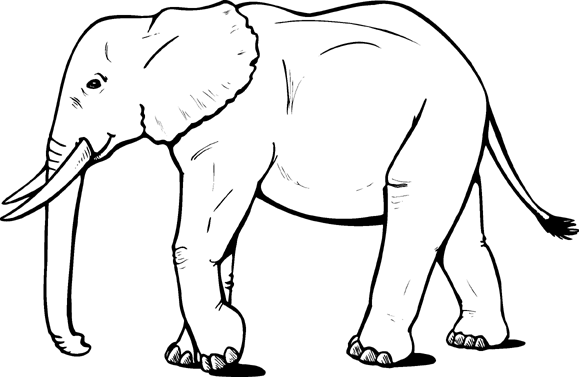 It is small.
It is a small car.
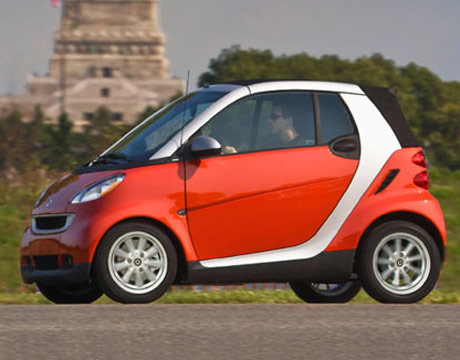 It is high.
It is a high mountain.
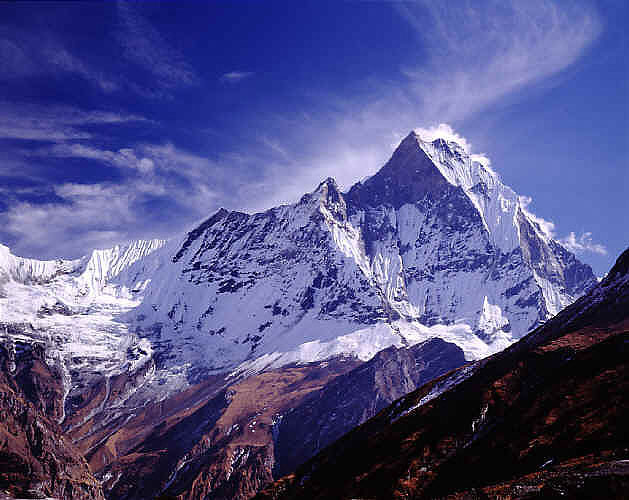 She is good.
She is a good angel.
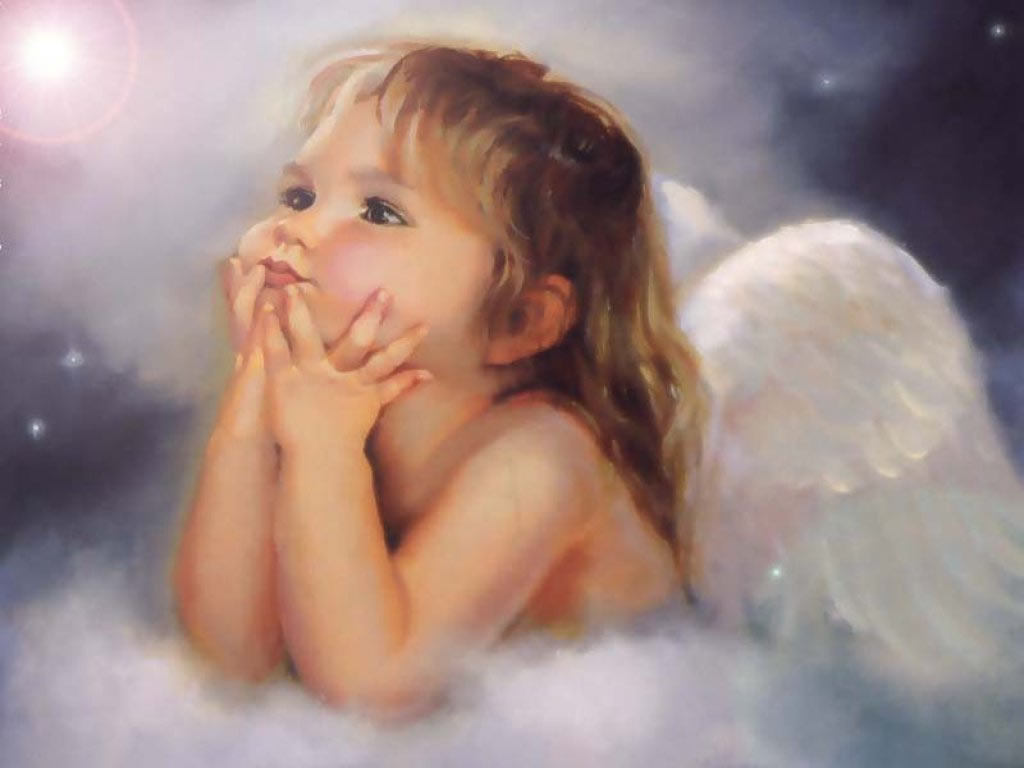 He is bad.
He is a bad boy.
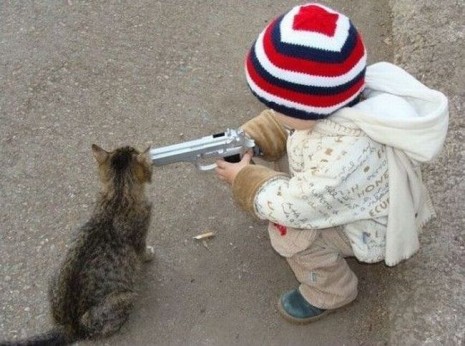 It is easy.


It is difficult.
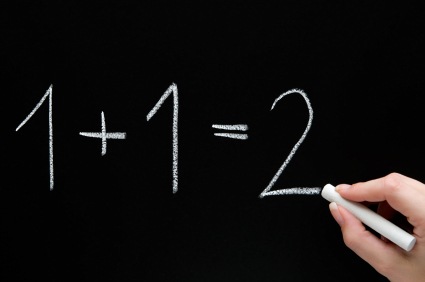 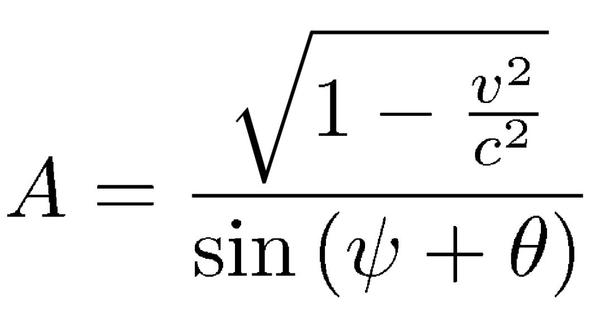 She is a famous model.
She is very tall.
She is slim.
She is not fat.
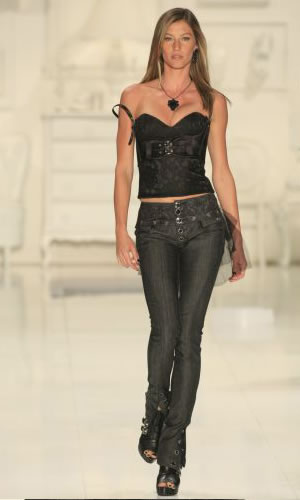 The cat is fat.
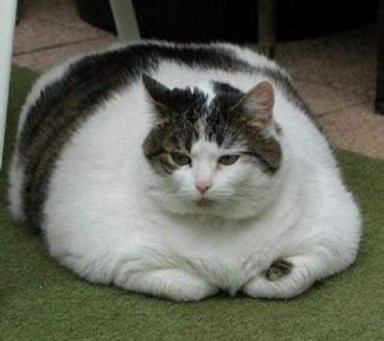 It is dry.
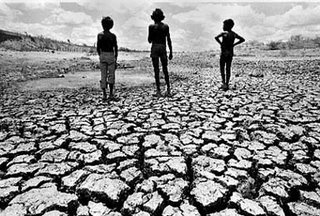 It is wet.
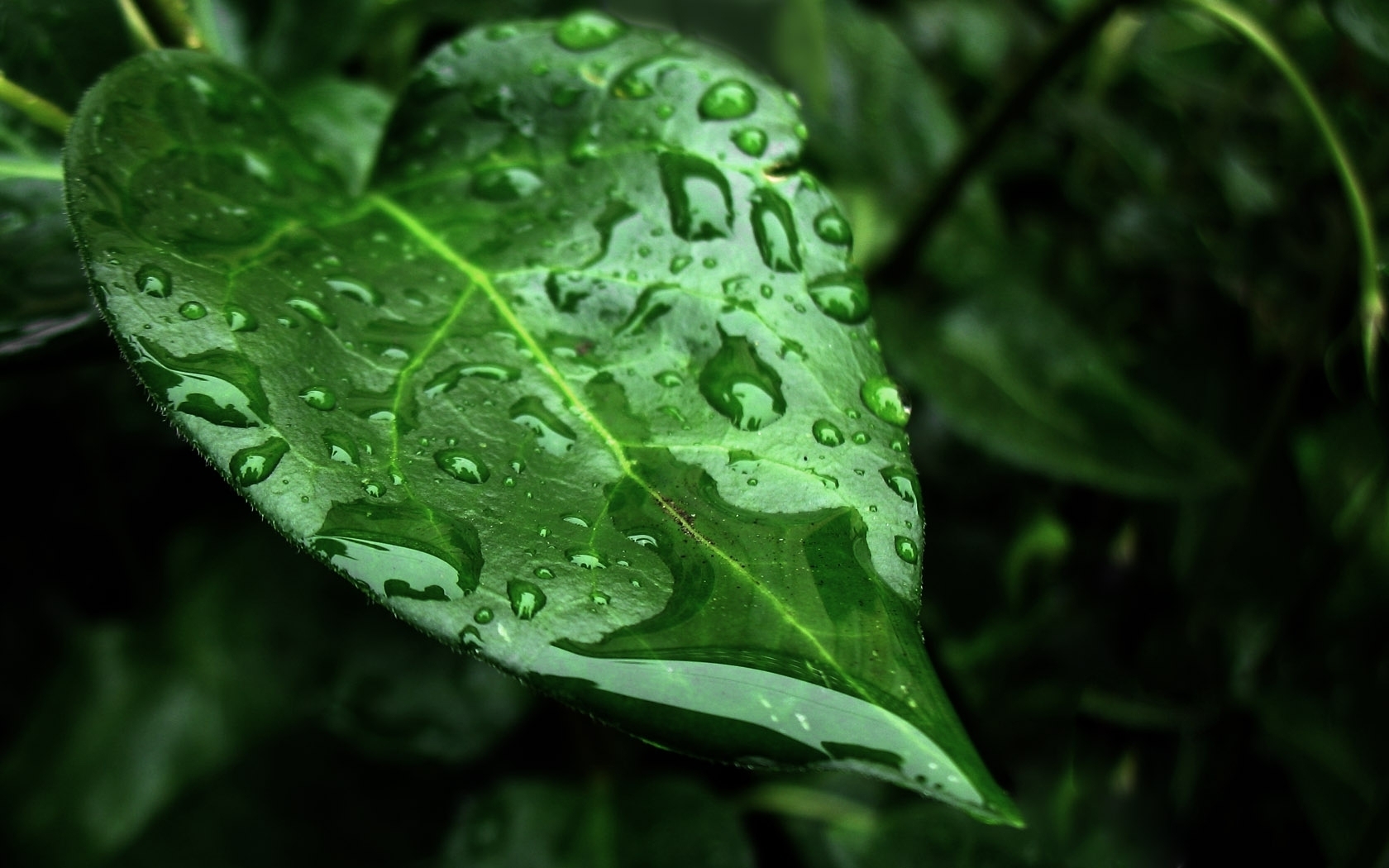 He is thirsty.
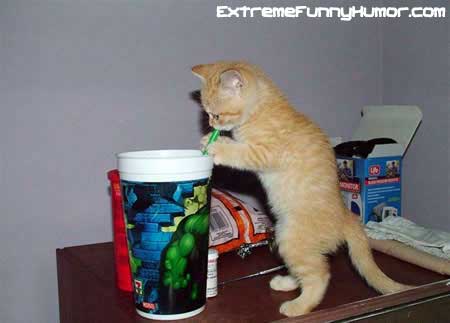 He is hungry.
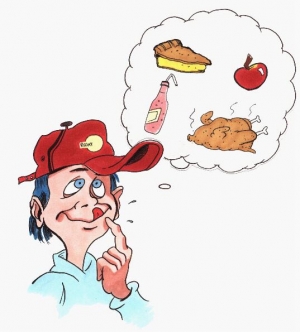 It is full.


It is empty.
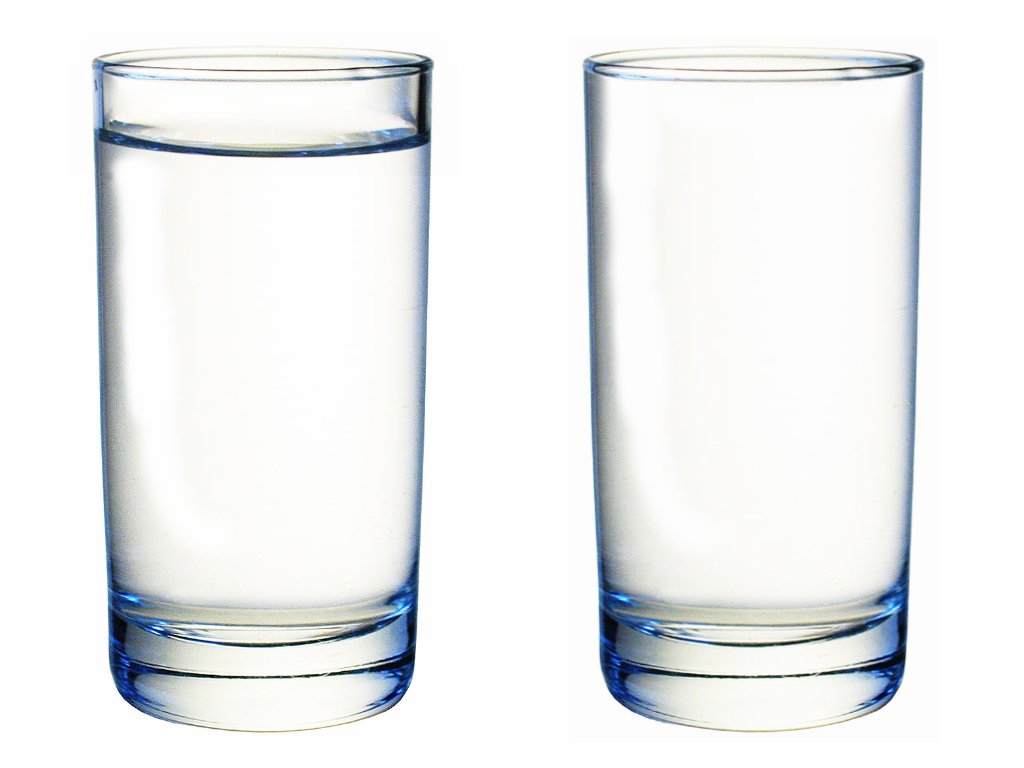 He is short.


He is tall.
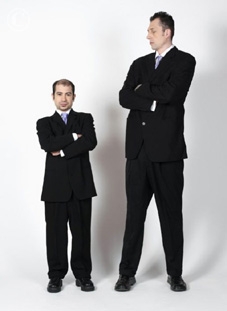 He is rich.
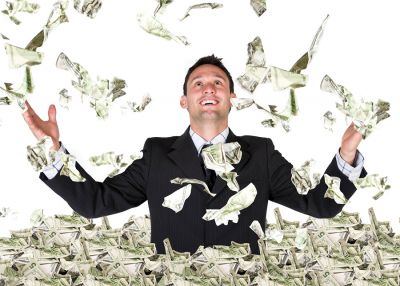 He is poor.
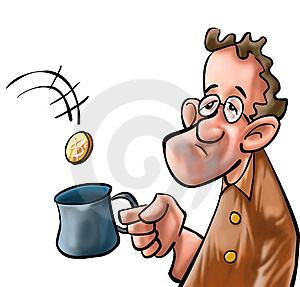 It is a new house.
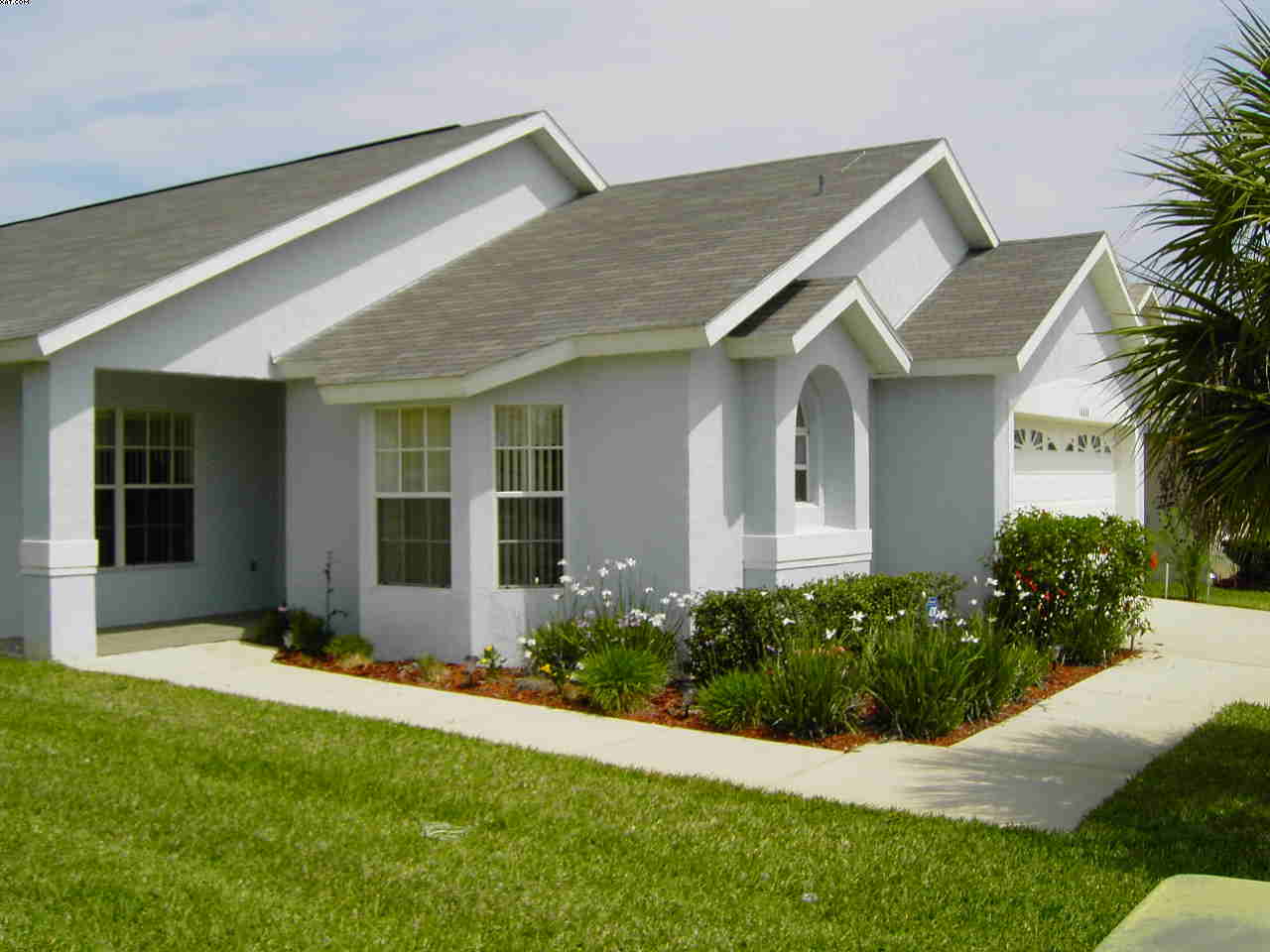 It is an old house.
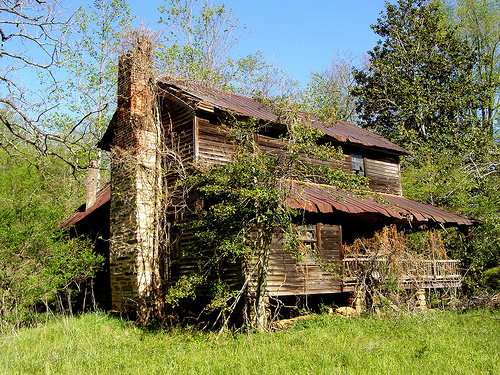 He is an old man.
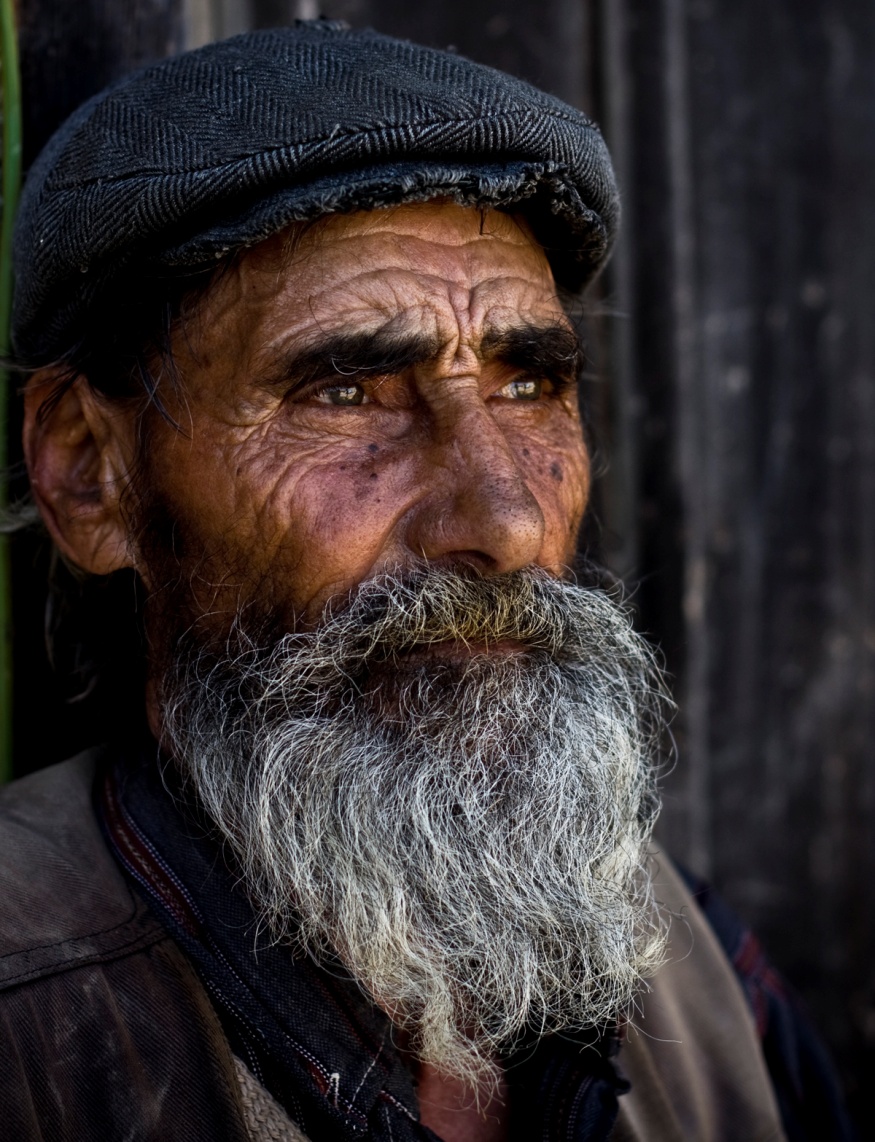 He is a young boy.
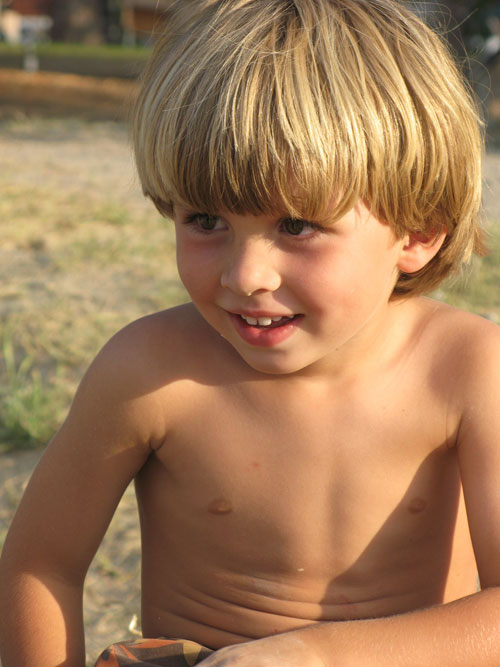 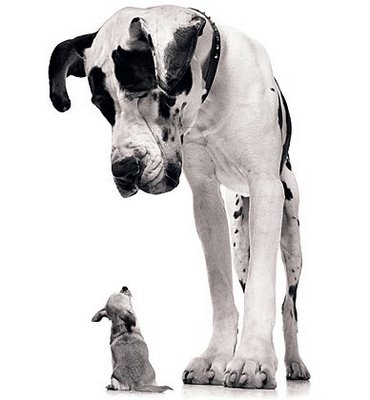 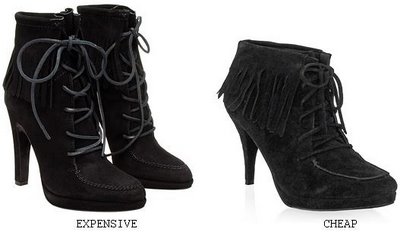 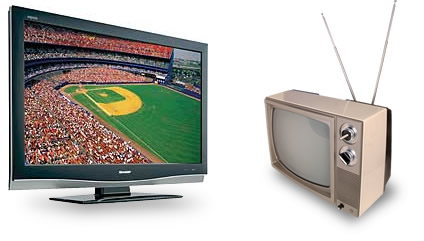 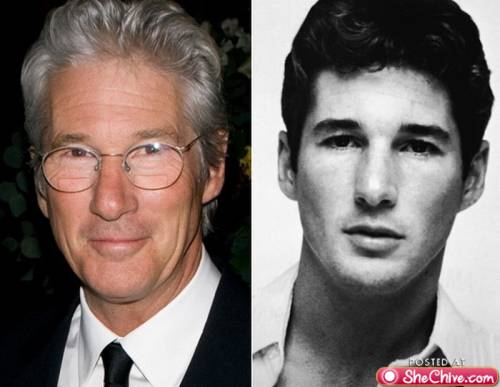 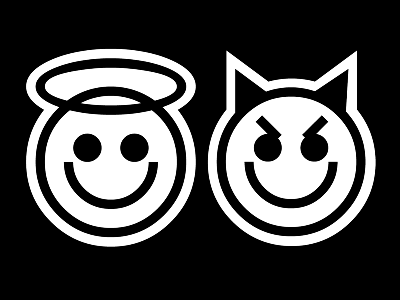 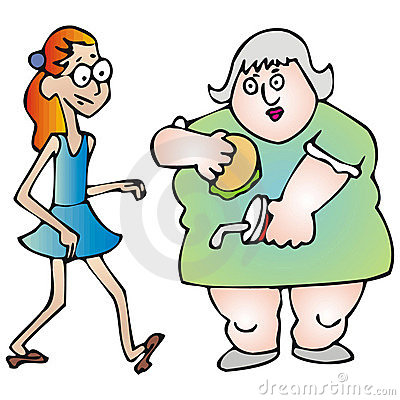 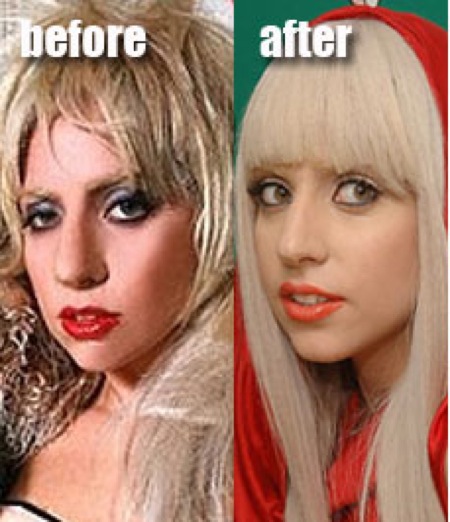